STRATEGIC
FOCUSED
Quality Improvement Seminar


Mark Splaine & Emma Warshauer
November 14, 2024
RELEVANT
TEAM WORK
INTERACTIVE
INFORMATIVE
FUN
SKILL BUILDING
Nurse Practitioner & Physician Assistant
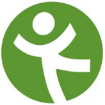 Training Programs
Session Goals
Review common health center QI infrastructure
Hear about and discuss your efforts to draft a project charter for your project idea
Consider which stakeholders may be relevant for your project
Introduce two new templates (global aim & fishbone diagram)
2
Roles
Theory burst presenter
Mark
Facilitator, timekeeper & technical genius
Emma
Take-home thoughts
Emma and Mark
3
Agenda
Welcome and reminders (5 minutes)
Improvement priority examples (5 minutes)
Brief review of project charters (10 minutes)
Project charter examples (20 minutes)
Break (5 minutes)
Stakeholder considerations (20 minutes)
Summary and take-home points (5 mins)
Introduce new templates (10 minutes)
Global aim statement
Fishbone diagram
Preview of next session (5 minutes)
4
Curriculum Plan
An overview of Quality Improvement (10/10/24)
Care Observations & Stakeholder Considerations (10/24/24)
Organizing your Improvement Project (11/14/24)
Global Aim and Fishbone Diagram (12/12/24)
Process Mapping (Flowcharts) (1/9/25)
Measurement to Inform Change (1/23/25 & 1/30/25)
An Approach to Testing a Change (2/13/25)
Communication about your Improvement Effort (2/27/25)
Stakeholder Analysis & Conflict Management (3/13/25)
Managing Up and Gaining Leadership Buy-In (3/27/25)
Negotiation (4/10/25)
Negotiation and More About Cycles of Change (4/24/25)
Sustaining your Improvement Effort (5/8/25)
Resident Presentations (5/22/25, 6/12/25, 6/26/25)
Quick Reminder
At this point you should have decided on your project team
Which residents you will work with
Also, you an idea about the project on which your team will focus
Totally fine if you are still refining your idea
We can help you, just let us know
6
Organizational QI Priorities
Where do they come from?
Input from many levels of organization
How often are they set?
Annually
How are they tracked?
Multiple approaches
7
Common QI Infrastructure
A Chief Quality Officer (organizational QI leader) leads a committee, organizes recommendations, and compiles a report to the senior leadership and board for approval annually 
A corporate quality committee consisting of representatives from local sites, organization quality leaders, and service line/senior leaders  
Board member input and involvement
Overall Board of Directors
Also, often a subcommittee (e.g., Compliance/Performance Improvement (CPI) committee)    
Quality teams at the local clinical sites that provide initiatives for their local patient populations.
8
Planning a QI Project Using a Project Charter
9
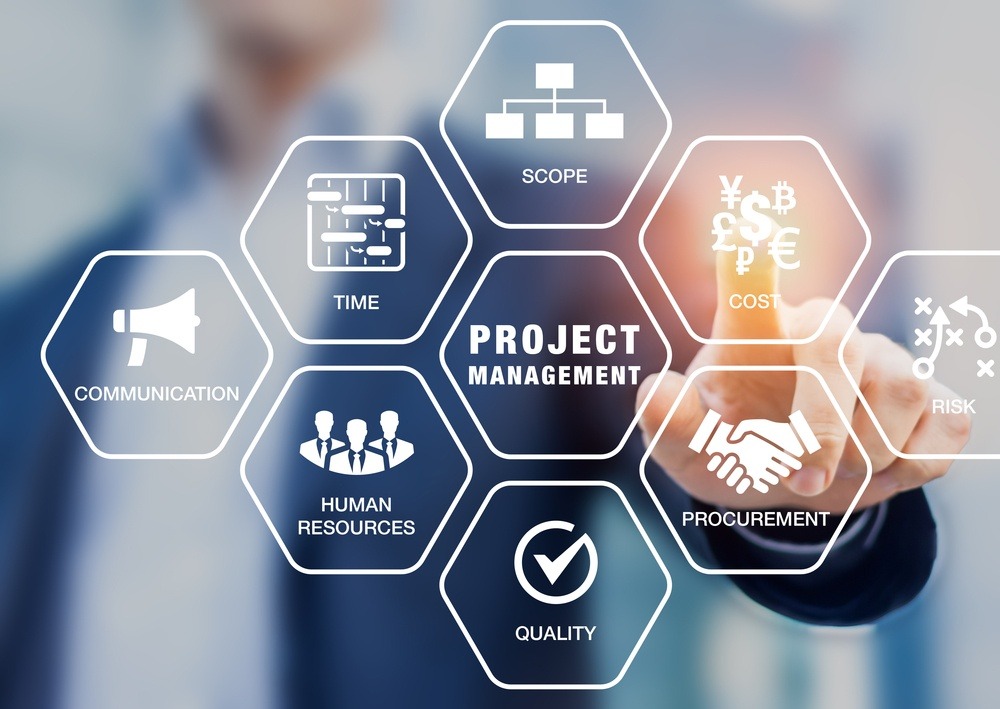 A PROJECT CHARTER adds structure as you plan
What are we trying to accomplish? & Why?
Will we know if the change made an impact?
A tool for training and/or communication 
Baseline data
Goals
Measures
Stakeholders
Barriers
Expectations
Ideas
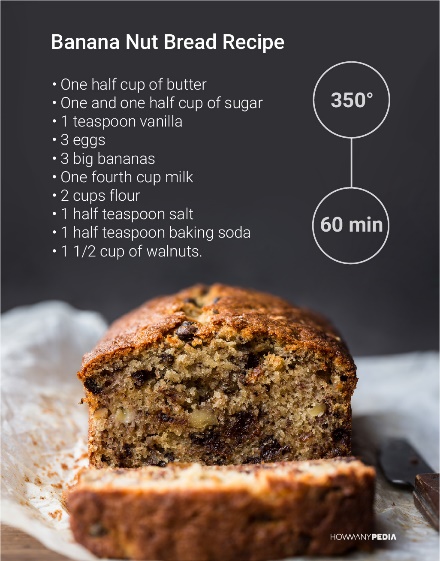 11
Project Charter Template
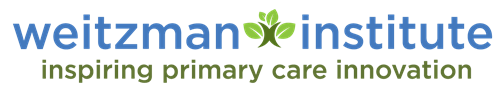 Date charter revised
Project Charter Example
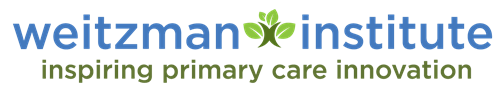 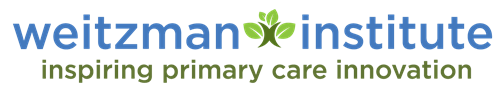 A Second Example
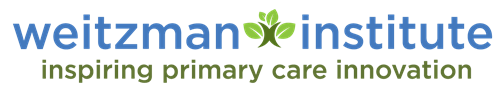 Earlier Version of 2nd Example
Group Discussion
Does any team want to share a brief summary of their charter?

Was there anything you found challenging or got stuck on in drafting the charter?
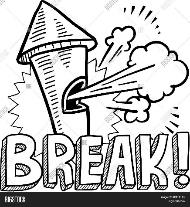 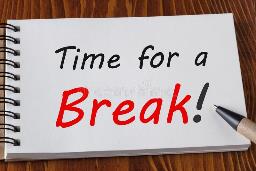 Break!
Take five minutes to recharge and refresh.
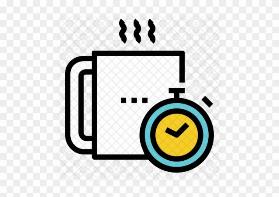 17
Poll Question
How do you feel about using the project charter to inform the development of your project as it moves forward? (select one)

Really good; we are on track with a solid plan.
Good; making progress, and we still have some issues to consider.
So so; we are getting there and would benefit from some assistance.
Not so good; we are struggling a bit and could use some guidance.
18
Stakeholder Considerations
Stakeholders are anyone who may be impacted by your project, or whose assistance/guidance you may need for carrying out your project.
Common stakeholders team’s have consulted with include:
Organization or site leaders
Other members of your clinical team
Patient/clients
There may be others to consider based on the topic of your project
Stakeholder Discussion
We will divide into two breakout groups

Emma will facilitate one group, Mark the other

In your group, share about the following:
What is your project topic?
Who are some stakeholders you are thinking you may need to get in touch with?
Take-home Thoughts
Emma, Mark, and others – share 1 or 2 ideas you will take away from our discussion
21
What haven’t we figured out yet?
Questions or issues that remain unclear?
22
Summary
You have learned about a framework to guide your thinking about how to organize improvement work
Also, we have reviewed an important tool for quality improvement work – the project charter
Based on our discussion, it is clear you are already making good initial progress on your projects.
Our next step will be setting a clear goal and understanding a problem you are wanting to address in your project work.
23
Additional Templates
Global Aim & Fishbone
24
Writing a Structured Global Aim:
The aim is to improve the quality and value of...   (name the process)
The process starts with...   (name start point)    and the process ends when…   (name end point)   .
By working on this we expect to:
 (Name better, hoped for results)          
It is important to work on this now because….      (list reasons)    .
Fishbone (Cause & Effect) Diagram
A team works together with a structured approach to brainstorming a list of causes of a problem
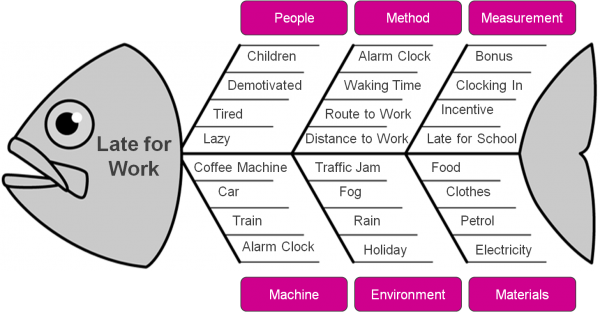 The head of the fish is the problem: Late for work.  

The bones are causes grouped by category.
Using the Fishbone Template
The Head of the fish = The Problem (or effect): Team must agree on the problem statement in the global aim first!
What general categories will you use?  Typical ones include:
Equipment/supplies
Technology
Staff
Processes/procedure
Environment
Patients
Each bone = Contributing Causes within a category 
Focus on current state!!  No solutions yet!
Don’t worry about messiness
Session IV Highlights
We will hear reports from several groups about their draft global aim statement for their project idea
We will work in breakout groups to brainstorm causes for a problem statement using the fishbone diagram template
28
Assignment for Session IV
If you are not familiar with the idea of brainstorming, watch the two brief videos for examples of a group brainstorming
Session preparation (review the templates):
Global aim statement
Fishbone (cause-and-effect) diagram
Work with your project team to generate a draft of a global aim statement for your project topic
Contact Mark or Emma if you have questions or need assistance
Send your draft global aim to Mark and Emma by Wednesday (12/11/23) at 6pm EST
Our next session will be on Thursday, 12/12/24
29
Videos to Review
The two video links provided below will give you a brief introduction to how a group does brainstorming
https://www.youtube.com/watch?v=9K8W4ooygUU (overview, roughly 4 minutes)
https://vimeo.com/9849184 (example, roughly 2 minutes)
30
Upcoming Office Hours & Teams
The next office hours will be on 12/5 and 1/2 all from 11:00am-12:00pm EST

We would like to meet with each project team once during December or January.  Please let us know when your team would like to do this (in office hours or at another time).

This discussion will be for us to learn a bit more about your project plan and to think together how we can assist you in your work
31
References
Splaine ME, Dolansky MA, Estrada CA, and Patrician PA.  Practice-Based Learning and Improvement: A Clinical Improvement Action Guide (3rd Edition).  Oakbrook Terrace, IL: Joint Commission Resources, 2012.

Langley GJ, Moen R, Nolan KM, Nolan, TW, Norman CL, and Provost LP.  The Improvement Guide: A Practical Approach to Enhancing Organizational Performance (2nd Edition).  San Francisco, CA: Jossey-Bass, 2009.
32